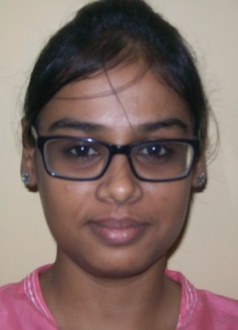 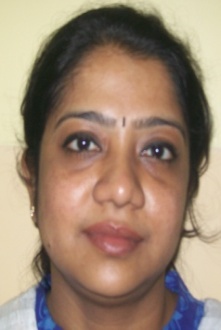 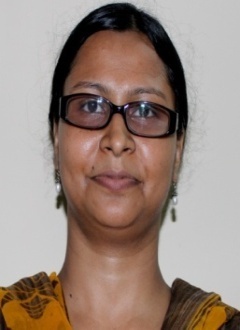 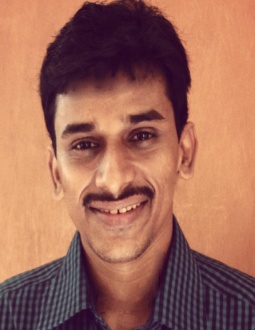 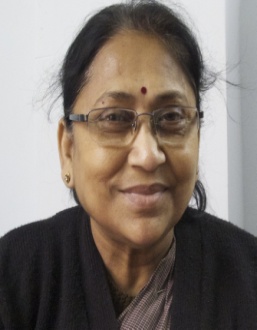 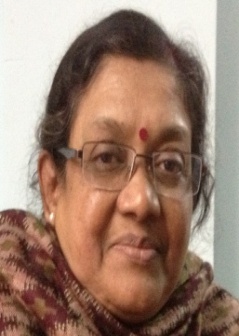 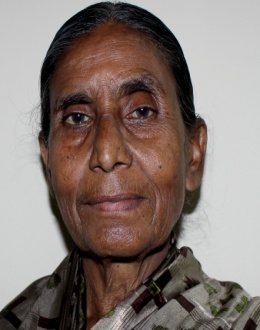 Arpita 
Data Entry Operator
Arunima 
Program Manager
Chandan
Program Coordinator
Dr Pal Chowdhury 
Physician
Dr.Sen
Physician
Emelda
Support Staff
Evangeline
Co Director
Jayanta
Data Entry Operator
Kaberi
Health Worker
Kalyan
Managing Director
Laxmi 
Senior Health Worker
Malti 
Health Worker
Munni
Senior Health Worker
Nasreen
Support Staff
Neelam
Health Worker
Noah
Director
Binita
Health Assistant
Rita 
Support Staff
Shimla
Support Staff
Sima
Health Worker
Soumee
Human Resource Manager
Sudeshna
Health Worker
Sujata
Health Worker
Zeenat
Health Worker
Malobika
Health Worker
Sanat
Support Staff
Lily
Project Coordinator
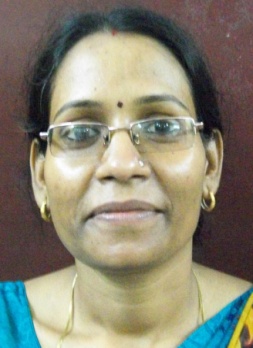 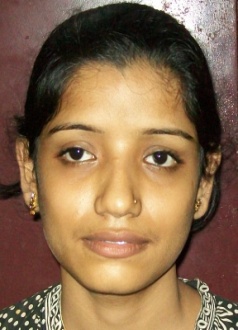 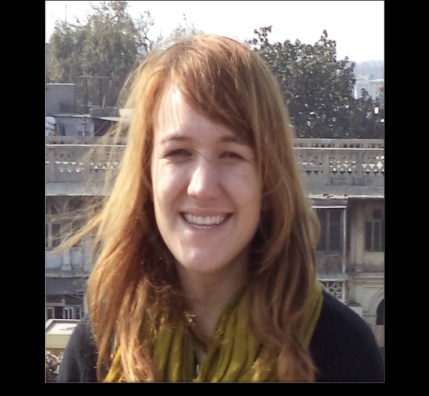 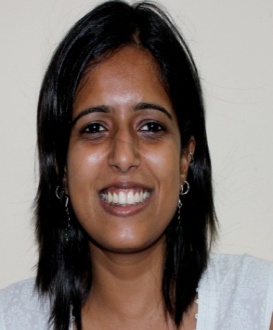 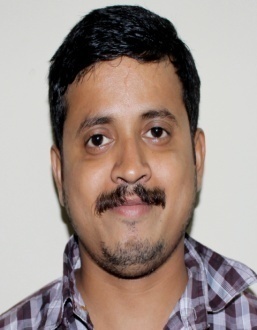 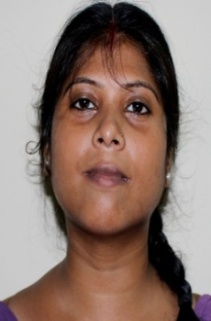 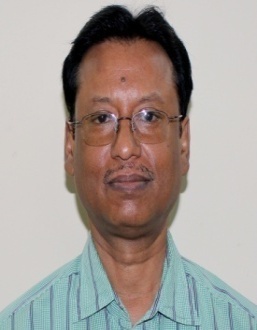 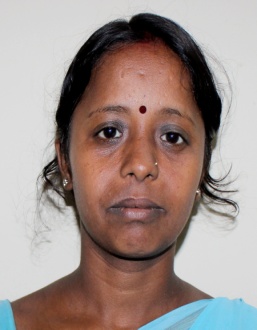 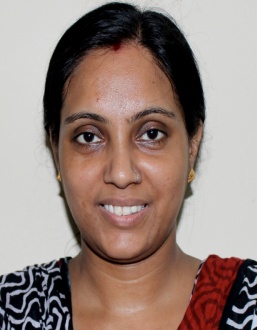 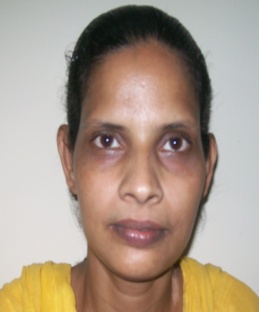 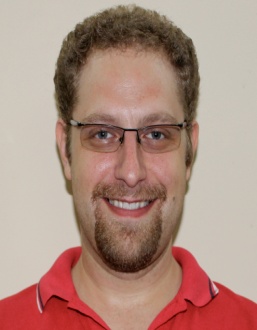 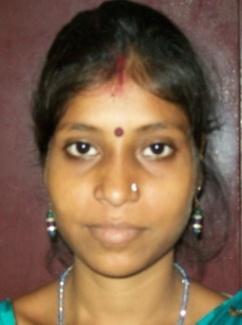 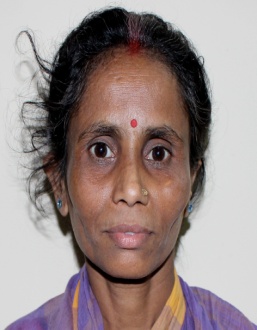 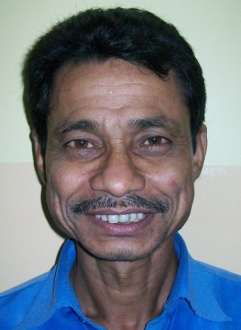 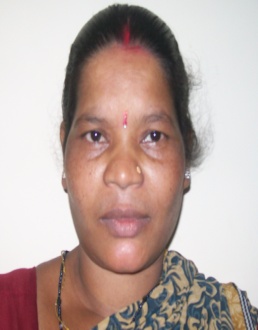 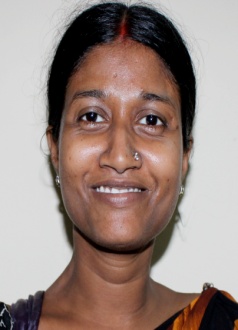 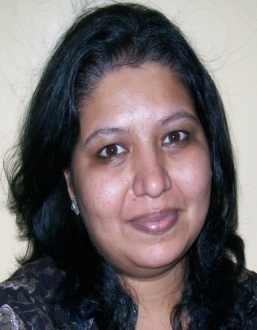 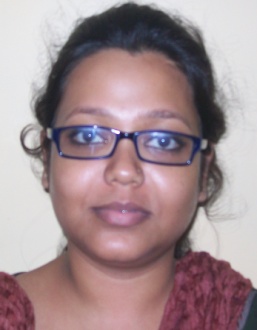 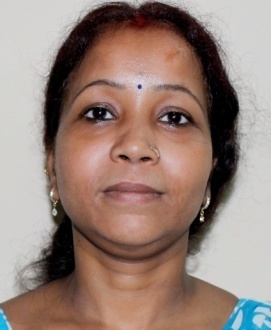 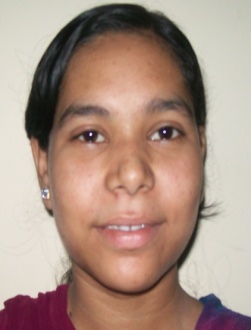